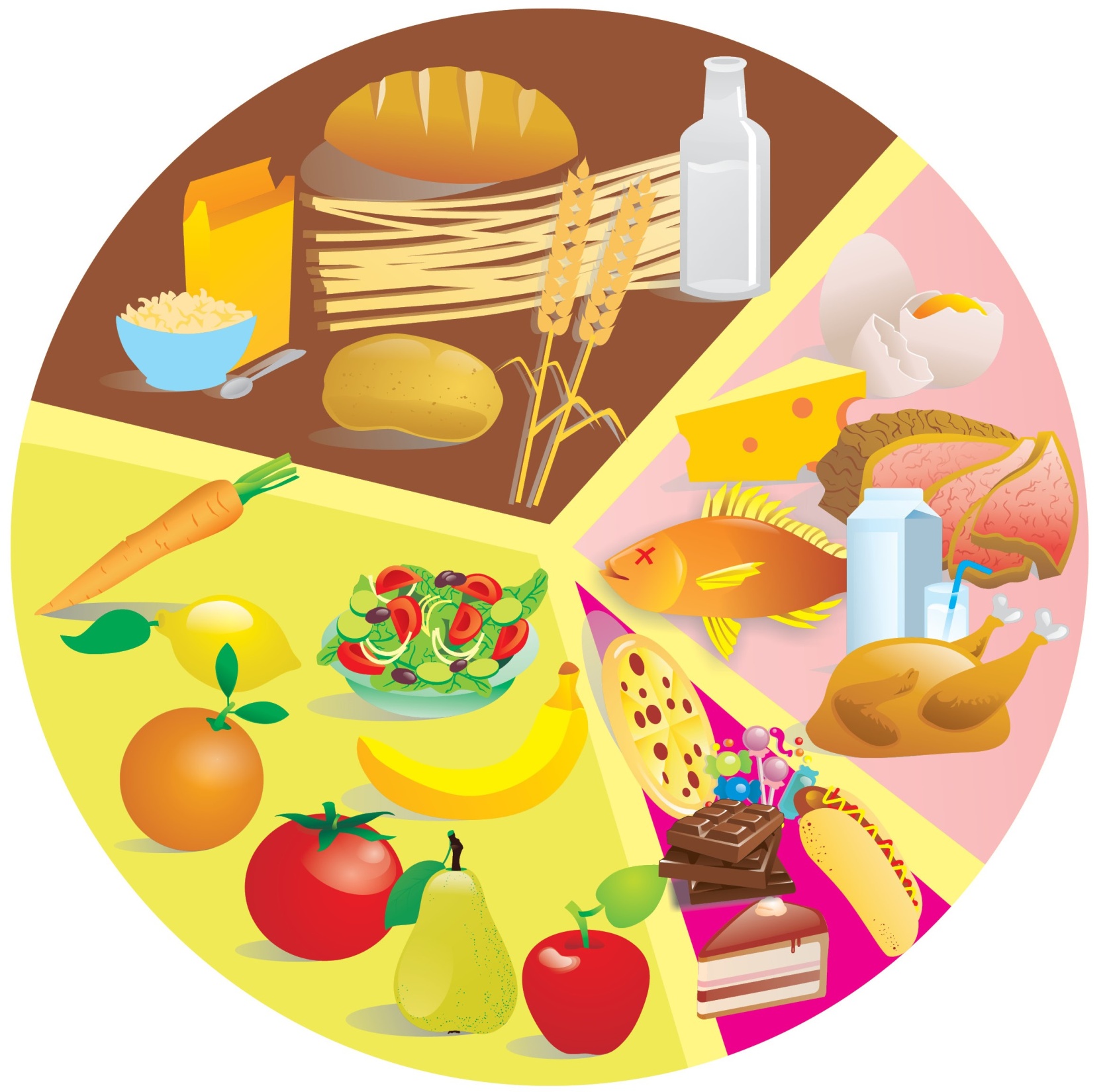 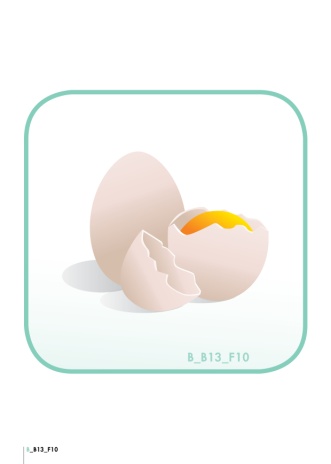 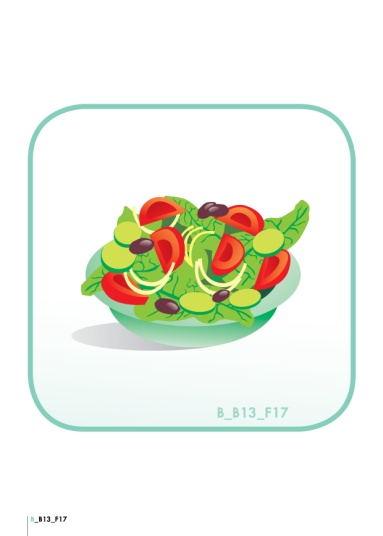 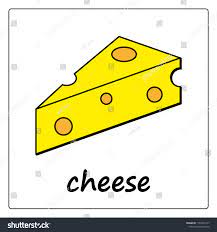 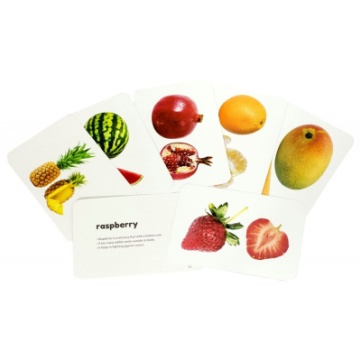 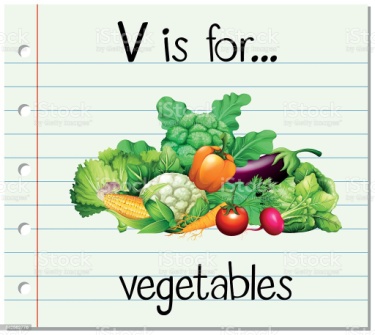 eggs
fruit
salad
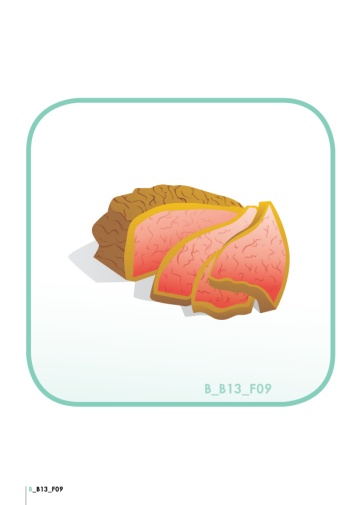 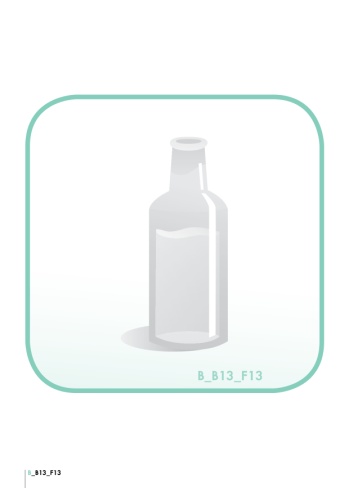 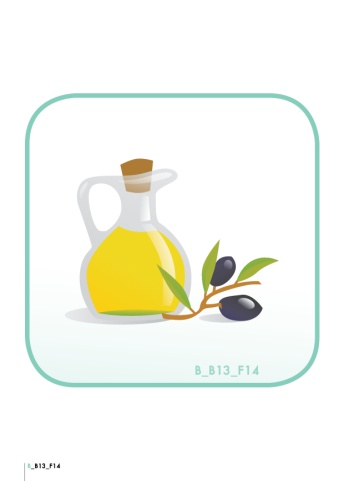 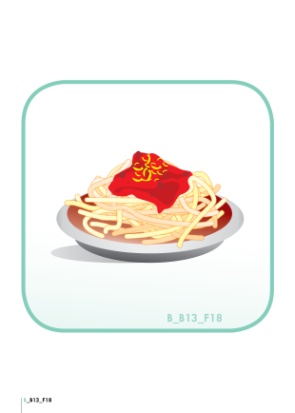 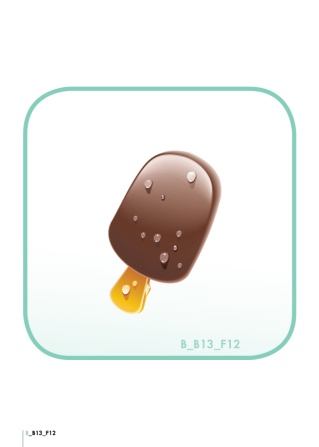 spaghetti
water
ice cream
meat
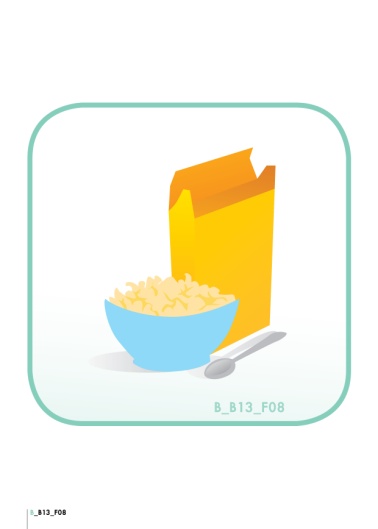 oil
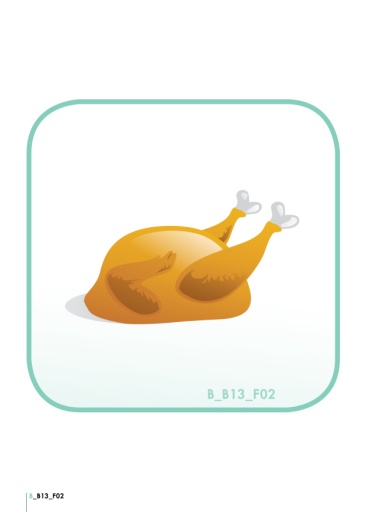 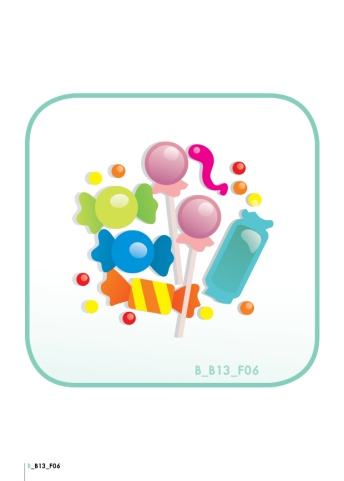 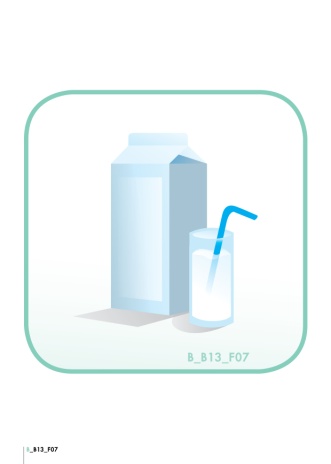 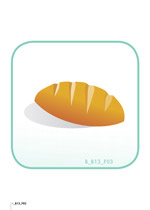 cornflakes
milk
candies
bread
chicken
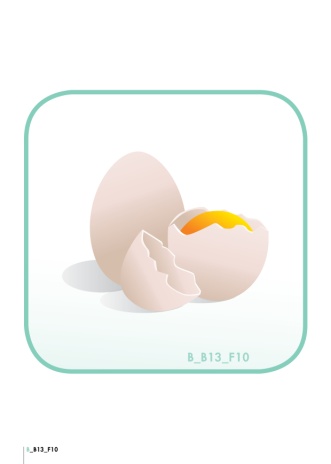 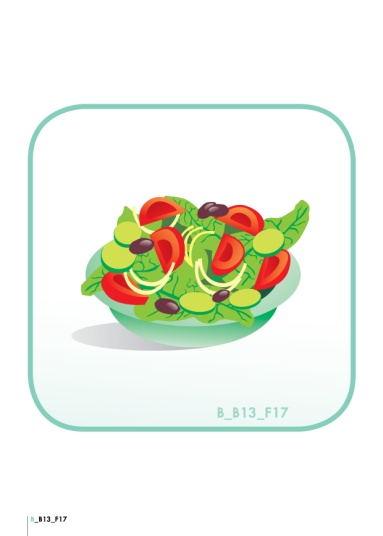 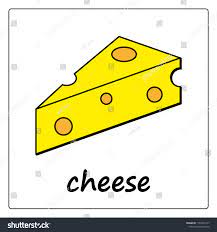 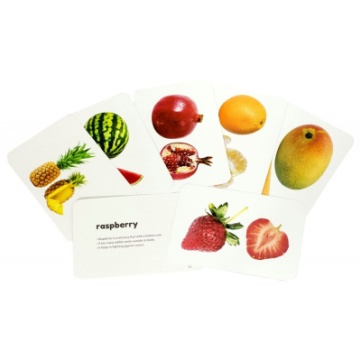 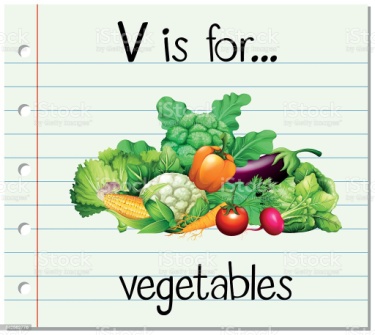 eggs
fruit
salad
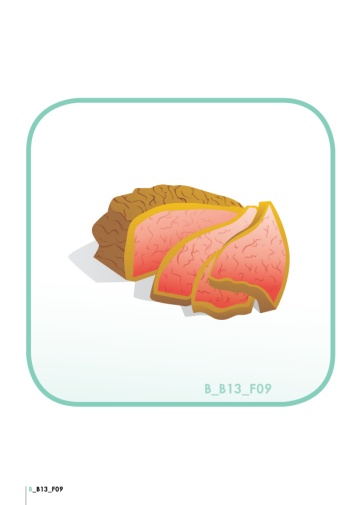 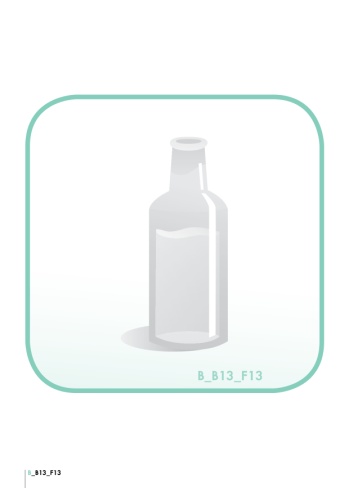 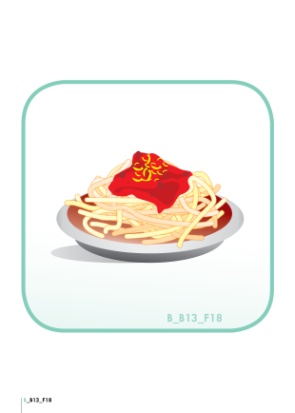 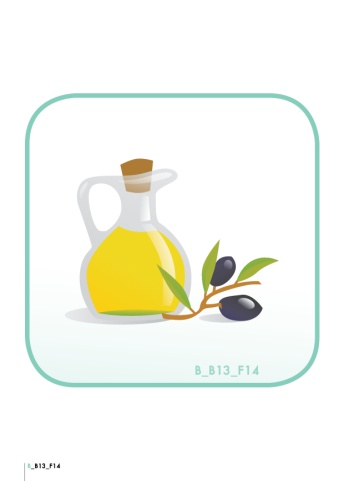 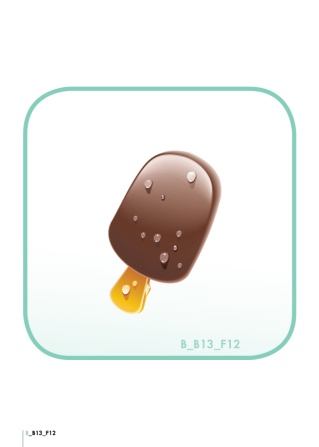 spaghetti
meat
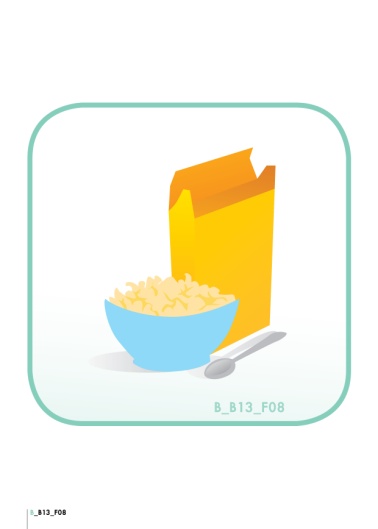 water
ice cream
oil
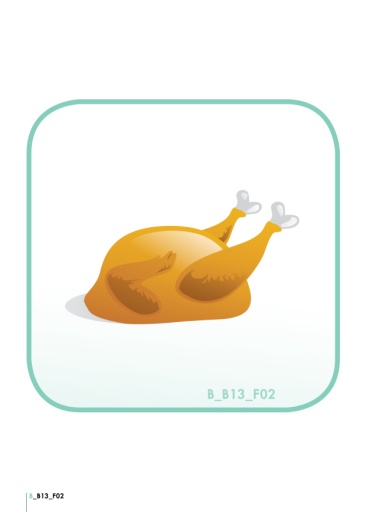 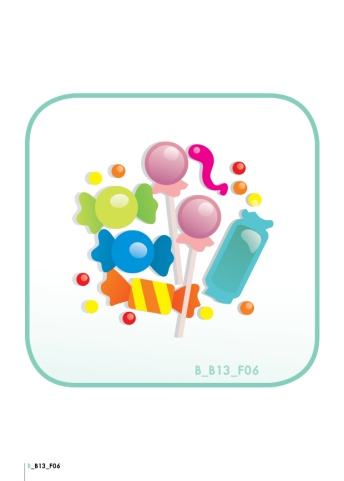 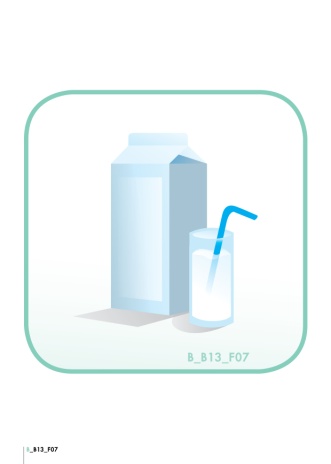 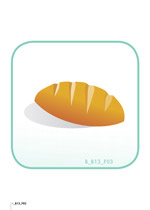 cornflakes
milk
candies
bread
chicken
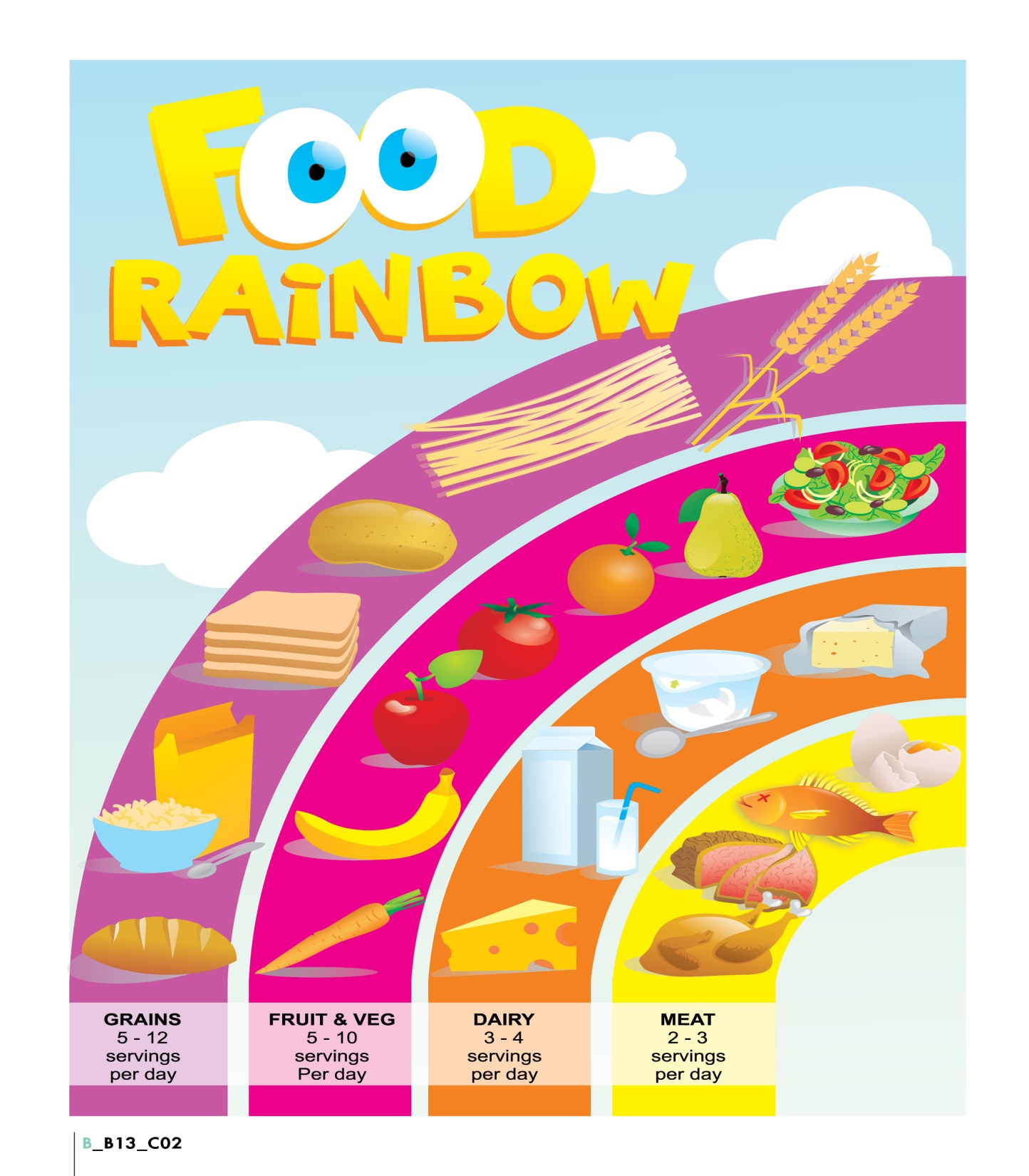 Food Memory Matching Game
https://matchthememory.com/dimiplobfood_match
“Choose your plate” Game
https://www.wartgames.com/themes/foodpyramid.html
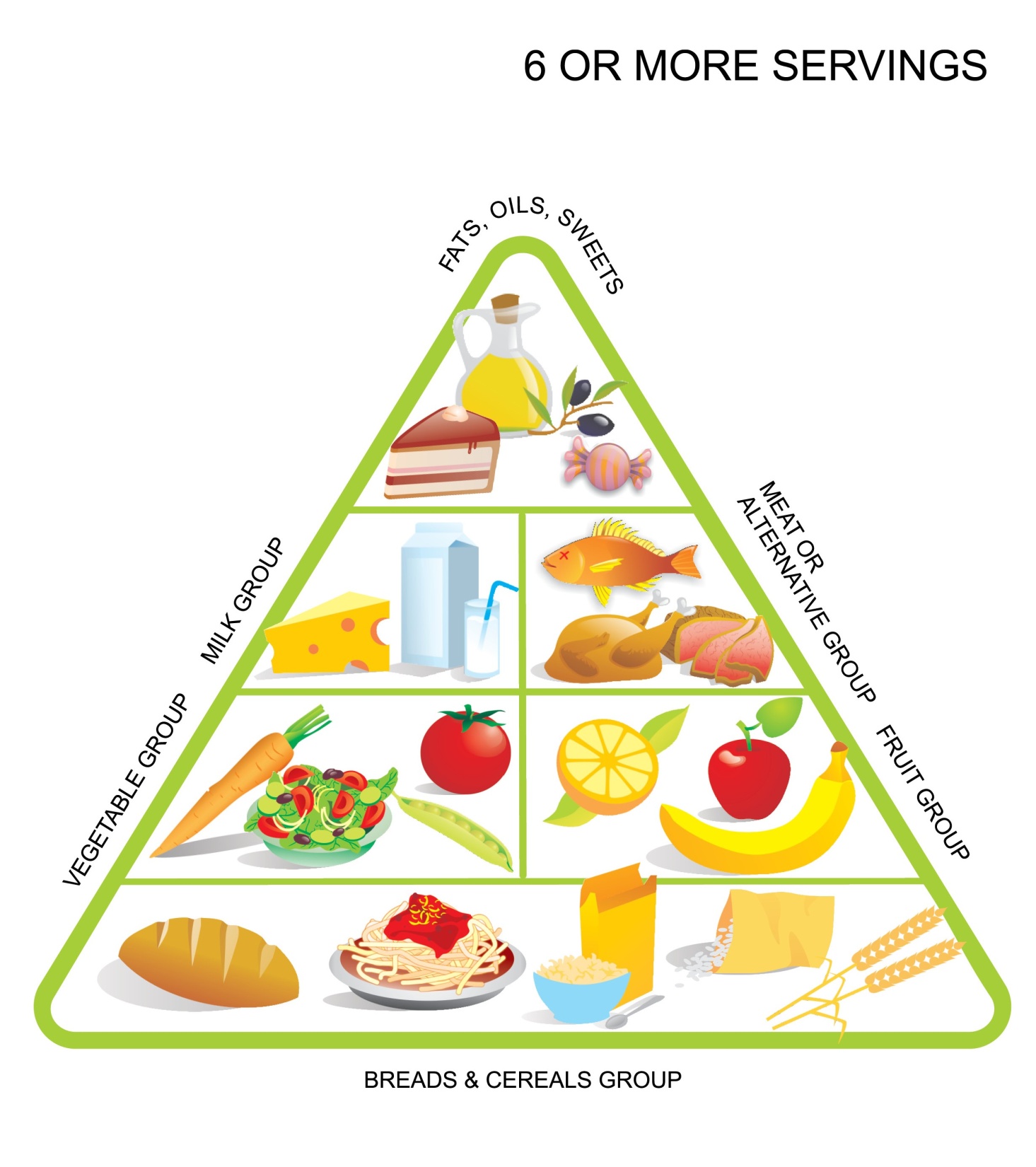 The Mediterranean Diet
http://aesop.iep.edu.gr/node/7049/1901
MyPlate Match Game
https://www.wartgames.com/themes/foodpyramid.html
“Build a food pyramid” Game
https://www.healthyeating.org/products-and-activities/games-activities/myplate
Let’s meet Hansel & Gretel
http://aesop.iep.edu.gr/node/7049/2130